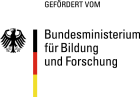 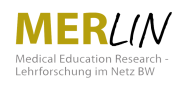 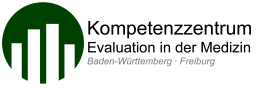 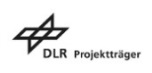 Strukturierung & Modularisierung
Sequenzieren und segmentieren Sie den Lernstoff in sinnvolle Lerneinheiten (z.B. von-einfach-zu-komplex, von-bekannt-zu-unbekannt, von allgemein-zu-speziell o.ä.). Unter-scheiden Sie zwischen Need-To-Know und Good-To-Know. Berücksichtigen Sie den Workload und achten Sie auf einen angemessenen Umfang der Module.
Anschaulich & Lerner-freundlich
Nutzen Sie Multimedia sinnvoll, um die Anschaulichkeit des Lernstoffes zu erhöhen. Achten Sie auf ein Lerner-freundliches Mediendesign. Unterstützen Sie den Wissenserwerb durch interaktive Elemente. Bieten Sie Lernenden weitere Informationsquellen in Form von Webseiten und Literaturquellen an.
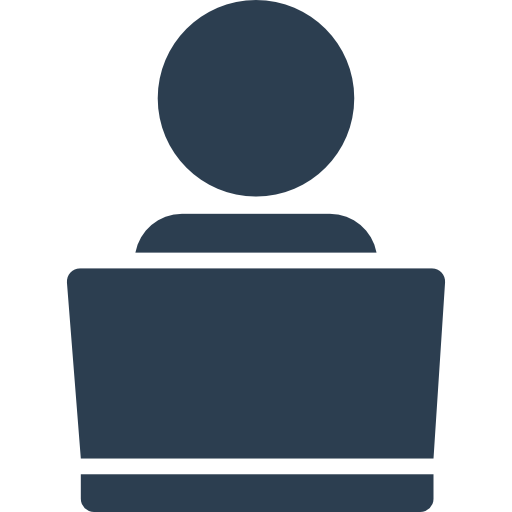 Selbstlernphase
Orientierung & Unterstützung
Bieten Sie den Lernenden ausreichend Orientierung bspw. in Form von Wochenablauf-plänen, Anforderungslisten, Einführungsvideos, Tutorials & Manuals usw. an. Nutzen Sie zusätzlich die Möglichkeiten der Online-Sprechstunde, FAQ-Listen oder moderierten Diskussionsforen.
Motivation & Selbstkontrolle
Nutzen und gestalten Sie Elemente des Gamification-Ansatzes (z.B. Highscore, Ranking, Badges, o.ä.), um Lernende spielerisch zu motivieren. Bieten Sie aus-reichend Gelegenheiten, den Lernfortschritt eigenständig zu kontrollieren. Implementieren Sie lernförderliche Feedback-Systeme.
GESTALTUNGSEMPFEHLUNGEN FÜR DEN INVERTED CLASSROOM
All Icons made by Freepik from www.flaticon.com
Aktivierung & Wissensanwendung
Sorgen Sie dafür, dass alle Lernenden aktiv mitarbeiten. Fördern Sie den Wissens-transfer. Bieten Sie authentische und angemessen komplexe Lernkontexte (Real-Life-Problems) an. Sorgen Sie dafür, dass die Lernenden verschiedene Perspektiven ein-nehmen. Diskutieren Sie verschiedene Lösungswege.
Eigenverantwortung & Lehrangebot
Machen Sie deutlich, dass der Lernstoff und alle Übungen online verfügbar sind und dass die Präsenztreffen ein Unterstützungsangebot auf freiwilliger Basis dar-stellen. Vorbereitete Lerner erhalten die Möglichkeit, ihr Wissen gemeinsam anzu-wenden, es zu vertiefen, sich auszutauschen und individuelle Probleme zu klären.
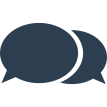 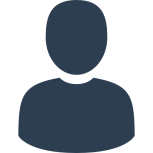 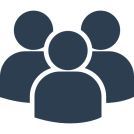 Präsenzphase
Lerntechnologien sinnvoll nutzen
Nutzen Sie Smartphones zur Umsetzung von Live-Votings (Bring-Your-Own-Device-Prinzip), z.B. für die Fallbearbeitung und zur Kommunikation zwischen Plenum und Lehrperson. Achten Sie auf didaktisch sinnvolle und gut durchdachte Abstimmfragen. Nutzen Sie Whiteboards, um Inhalte zu verdeutlichen oder zur Ergebnissicherung.
Austausch & Interaktion
Nutzen Sie verschiedene Methoden (z.B. Murmelgruppen, Think-Pair-Share, Pro-Contra-Debatte usw.), Sozialformen (z.B. Tandem, Kleingruppe, Plenum) und moti-vierende Elemente (z.B. Hörsaalspiel), um die Kommunikation und Interaktion im Hörsaal zu fördern. Initiieren Sie Phasen, in denen es laut werden darf.
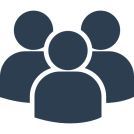 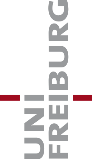 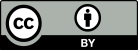 von Tobias Schmidt und Anna Böhm (2018) für das MERLIN-Projekt, Medizinische Fakultät, Universität Freiburg, lizenziert unter CC-BY 3.0 DE. 
Alle Logos sind urheberrechtlich geschützt und  von dieser Lizenz ausgenommen.